“When Days Were Hip” 

Clare Rae –Head of Physiotherapy, NHS Lanarkshire
Gillian Walker - Occupational Therapy Team Lead, Royal Infirmary Edinburgh
[Speaker Notes: Back to the 90s for a quick reminisce.  Uni days]
The 90s – 25 years!
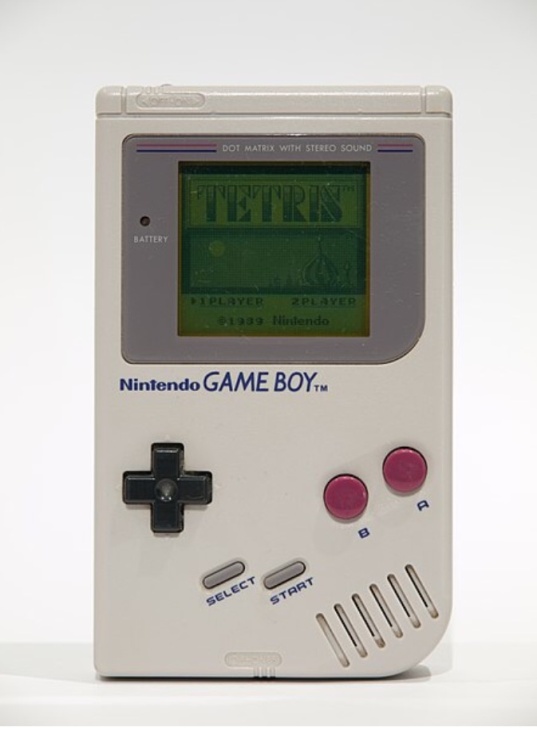 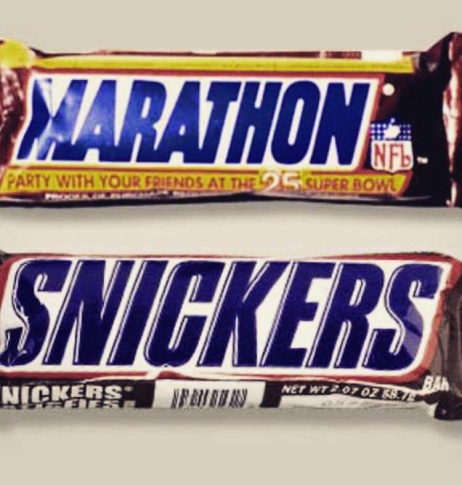 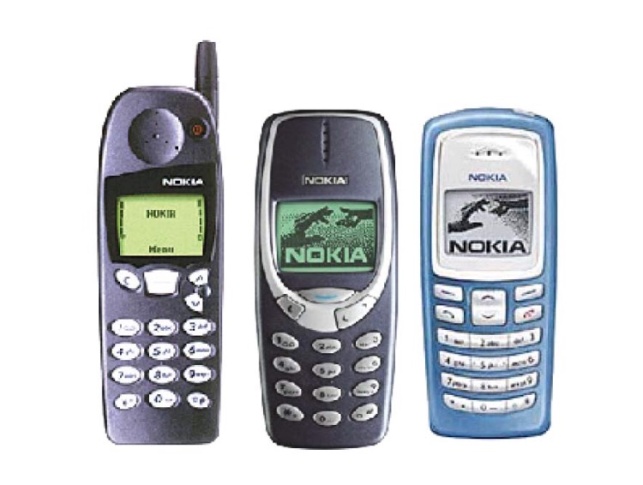 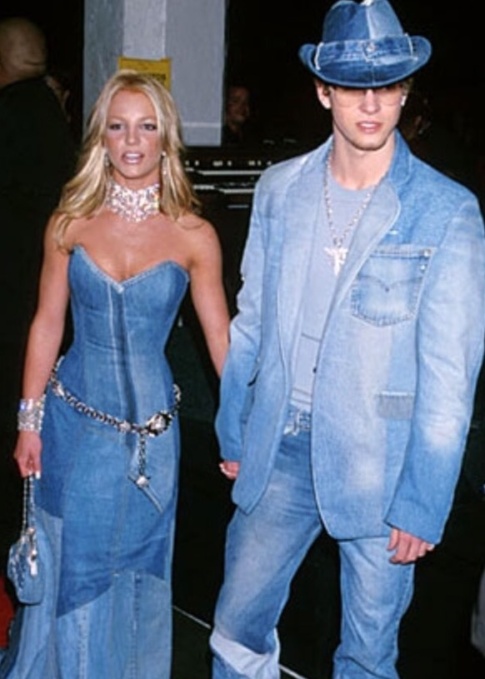 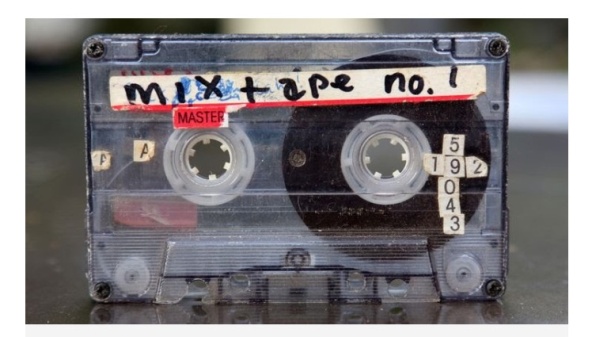 [Speaker Notes: Lots of changes, not all positive – hip fracture stats.....]
9125 days of hip fracture
Scottish hip fracture audit began in 1993 in 4 hospitals

In 1994, 5400 people aged 55 and over fractured a hip in Scotland

Further rise has resulted in more than 8000 each year in the over 50s
[Speaker Notes: 25 years - 9125

Scottish Needs Assessment Programme Sept 1997]
Mortality Rates
48 per cent of people over 85 die within one year of hospital admission (Clark et al 2014)

Hip # is the commonest cause of injury related death in over 75’s – approx 7 in every 100

Only 50% return to their previous level of mobility
[Speaker Notes: Functional implication]
Time in hospital
Access targets are about time

 Waiting lists are measured in time

Harm is frequently caused as a consequence of time ill spent 

Need for change & earlier intervention - hip fracture standards 2018
[Speaker Notes: We treat elderly pts as if they have all the time in the world but they are the ones with less time. Beds are not capacity, too often they are places where patients spend their time waiting for things to happen.

Standard 8: Mobilisation has begun by the end of the first day after surgery and every patient are physiotherapy assessment by end of day two. 
Standard 9: All patients with a hip fracture have an Occupational Therapy (OT) assessment by the end of day three following admission to ward.]
#Last1000days
https://vimeo.com/228562447
[Speaker Notes: Watch the video and take note of the number of days each person has]
#Last1000days
If you had 1000 days left, how many of them would you choose to spend in hospital?  

What personal experience have you had related to waiting as a patient/relative?
What is the most important currency in healthcare?
“Patient’s time”
[Speaker Notes: Beds are not capacity, too often they are places where patients spend their time waiting for things to happen]
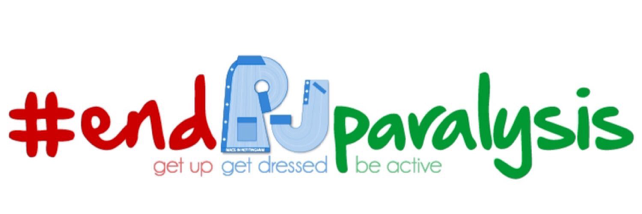 Professor Brian Dolan
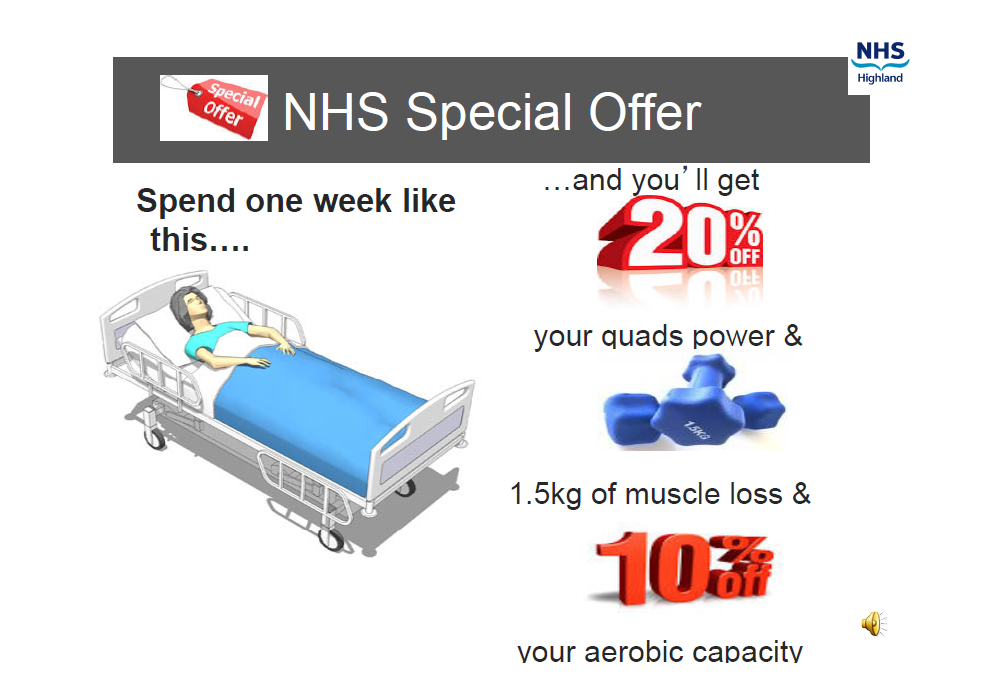 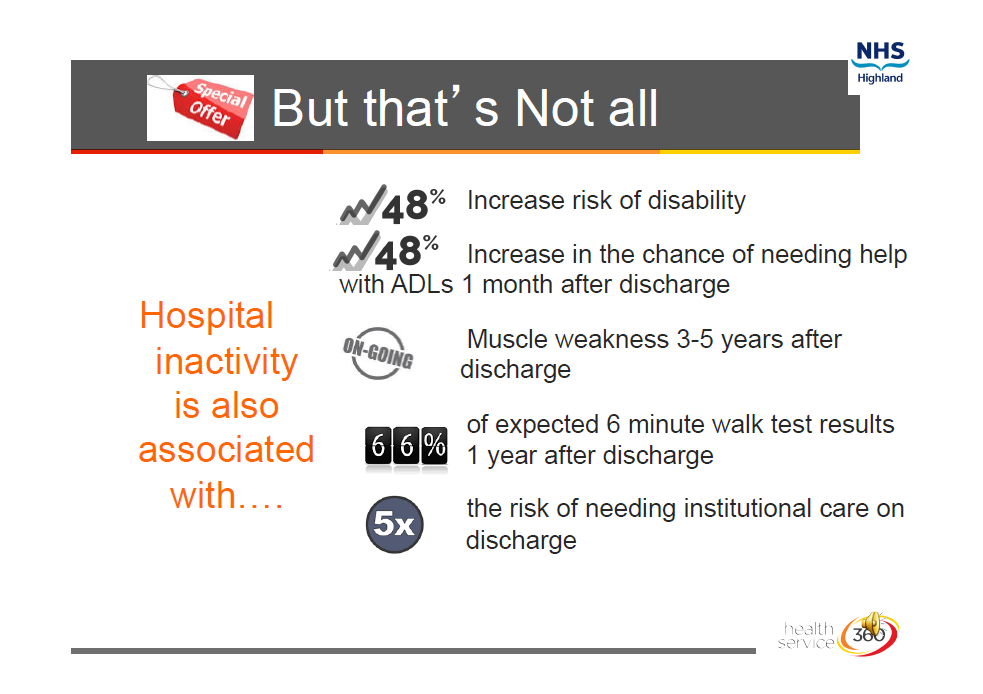 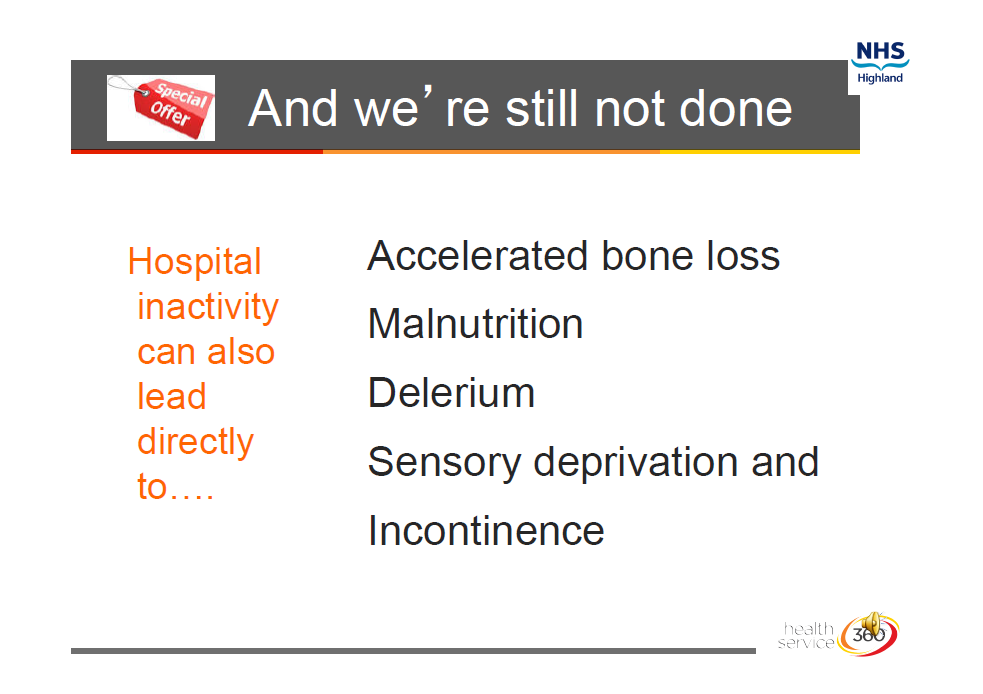 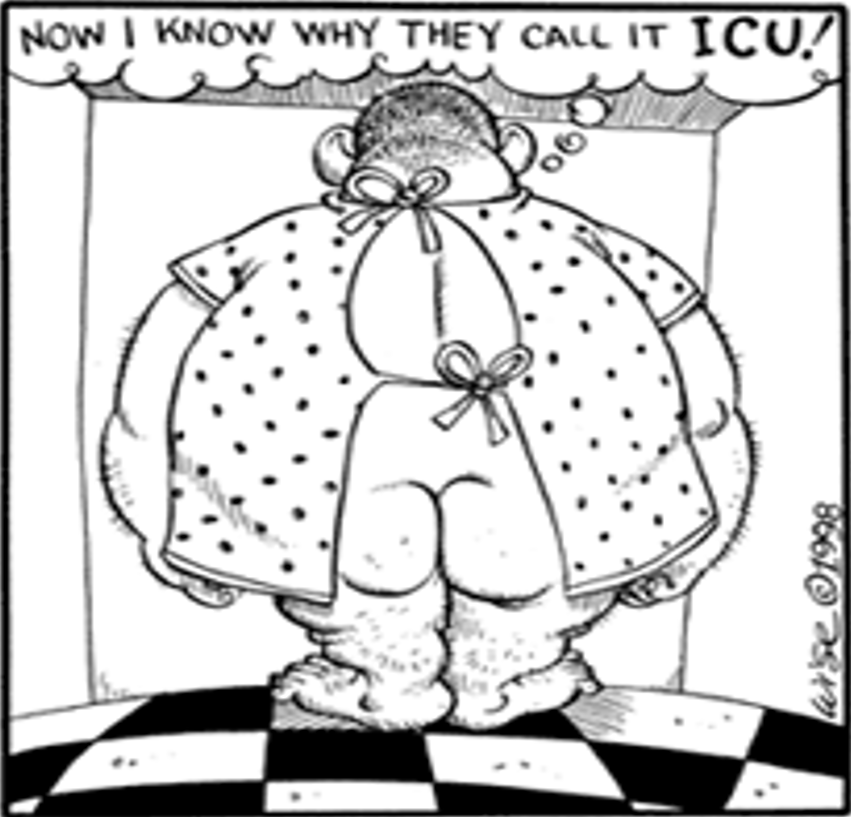 Benefits
Patient

Reduce harm
Reduce length of stay
Empower
Increase Dignity
Psychological/mind set
Maintain functional
   independence
Staff/organisation

 Reduce length of stay
Improve flow, reduce 
  boarding, late night transfers, 
  pre noon discharges
 Improve safety
 Reduce laundry costs
 In line with 6EA ongoing work
 Reduce complaints
 Reduce burden on Social 
  Services 

Meet Government targets
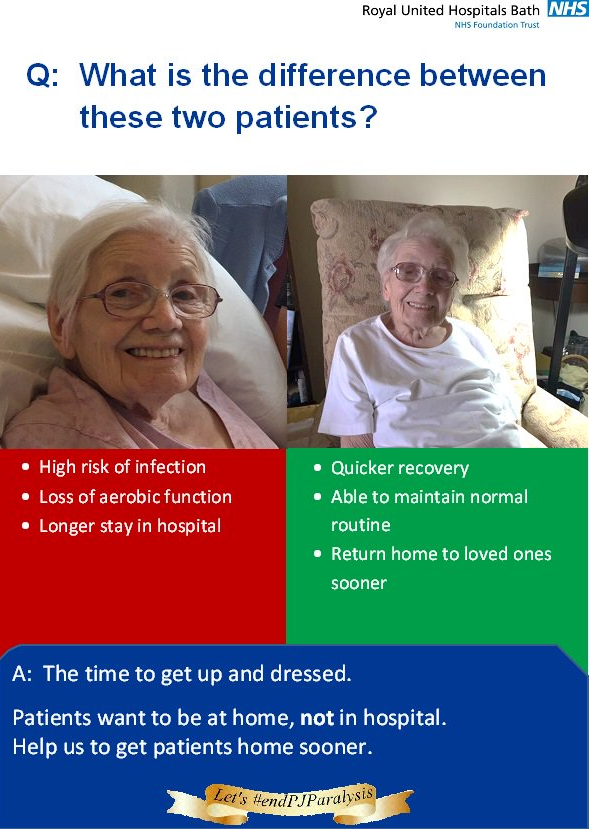 #Red2Green
Makes visible any delays in the patients journey through the system.
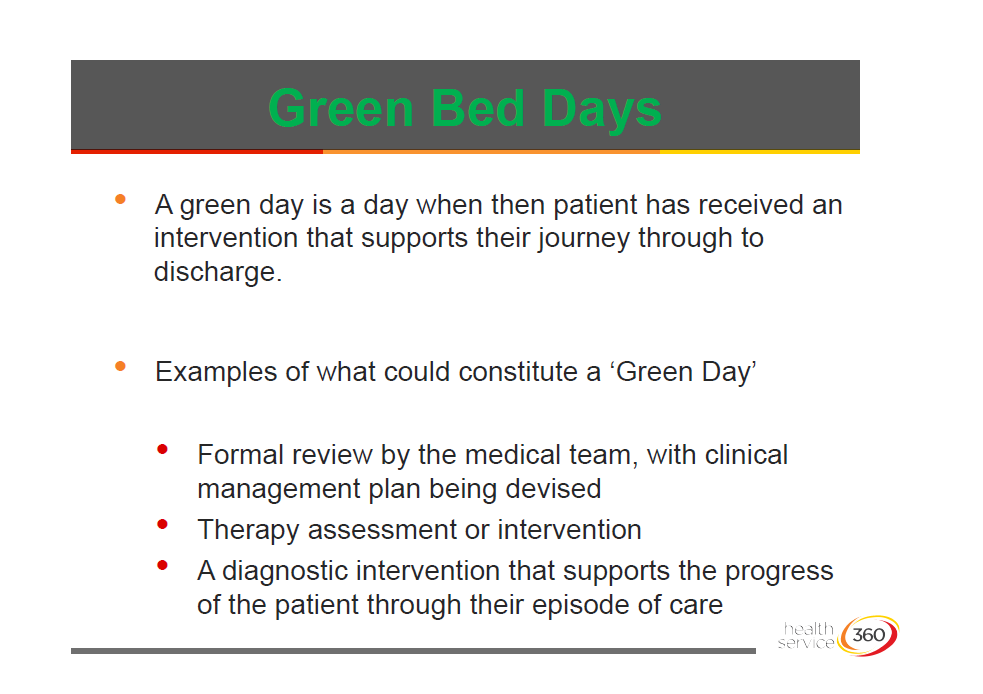 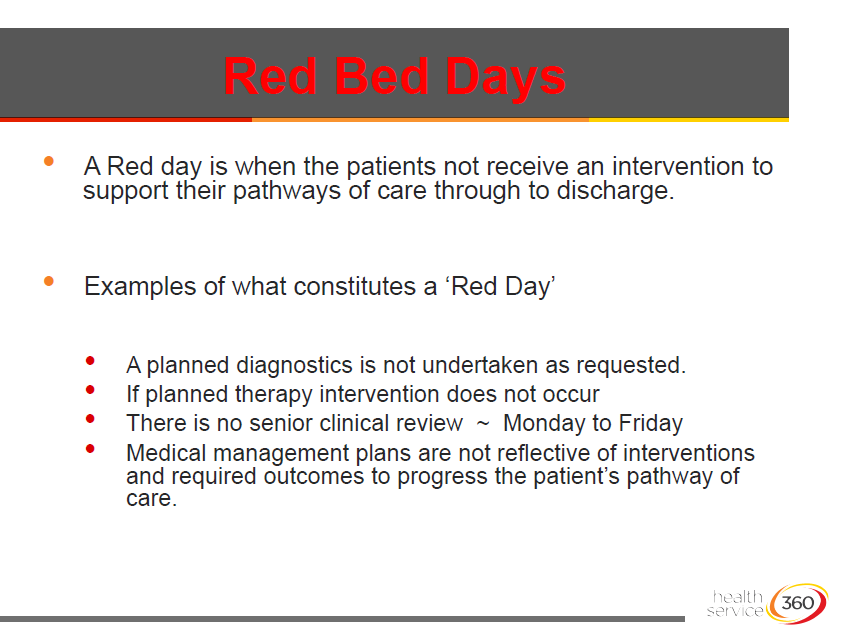 Actioning red2green
First ward/board round starts with all pts marked red
Ward/board round should identify how to progress the pts day to green

If red, MDT make effort to resolve problem in real time

Record red and green in visual manner on board

At end of each week top 5 constraints should be considered by senior operational managers
SAFER
S – Senior Review.  All pts have a senior review by midday to make management and discharge decision
A – All pts will have an expected date of discharge and clinical criteria for DC 
F – Flow of pts will commence at the earliest opportunity
E – Early discharge.  33% of pts will be discharged from inpatient base by midday
R – Review.  A systematic MTD review of pts with extended LOS with a clear home first mindset
Time in Healthcare
Time is most important currency in healthcare 

Some – is not a number
Soon/ongoing – is not a time
	Expected date of d/c not estimated date of discharge
“Hip fracture injury is set to increase in number by approximately 50% in the next 17 years” – Graeme Holt
Thank you!